KHỞI  ĐỘNG
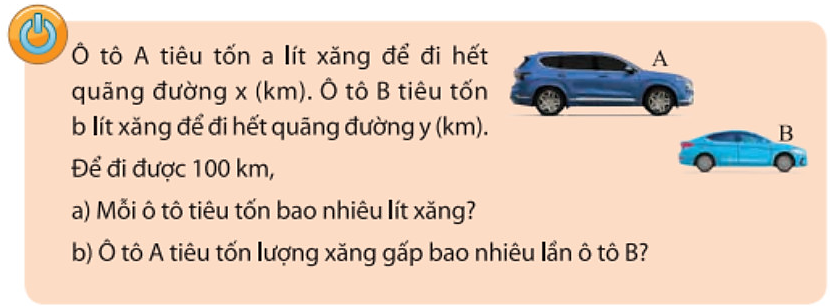 KHỞI  ĐỘNG
a) Để đi được 1 km, ô tô A cần     lít xăng, ô tô B cần    lít xăng.
Để đi được 100 km, ô tô A cần         lít xăng, ô tô B cần            lít xăng.
b) Ô tô A tốn lượng xăng gấp                                         lần ô tô B.
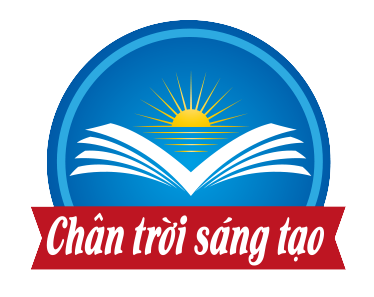 Bài 7. NHÂN, CHIA PHÂN THỨC
*Hoạt động khám phá 1:
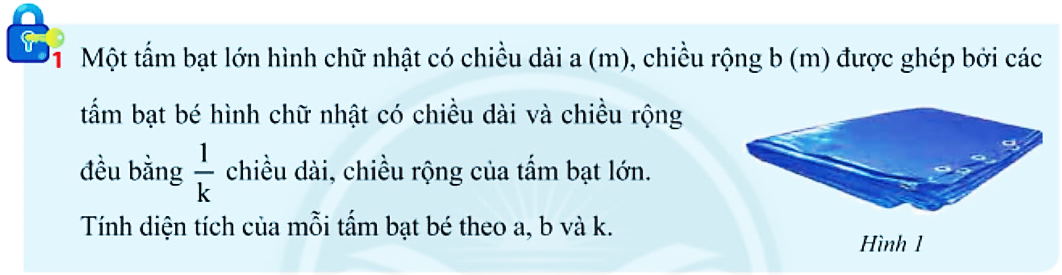 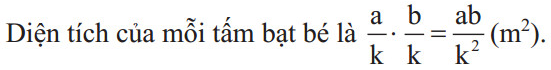 Bài 7. NHÂN, CHIA PHÂN THỨC
1. Nhân hai phân thức
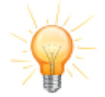 Muốn nhân hai phân thức, ta nhân các tử thức với nhau, các mẫu thức với nhau.
Bài 7. NHÂN, CHIA PHÂN THỨC
Cũng tương tự phép nhân các phân số, phép nhân các phân thức có các tính chất sau:
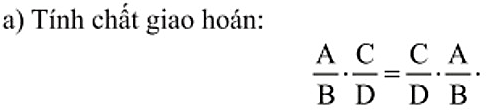 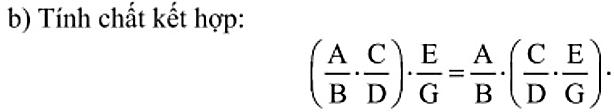 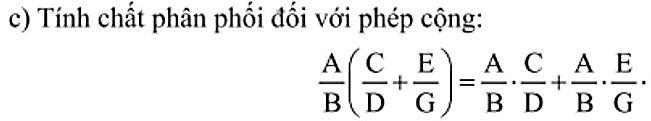 Bài 7. NHÂN, CHIA PHÂN THỨC
Ví dụ: Thực hiện các phép nhân phân thức sau
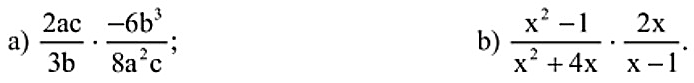 Giải:
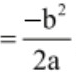 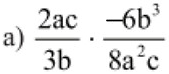 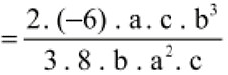 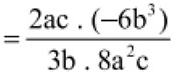 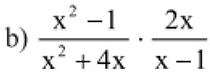 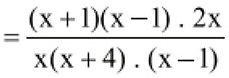 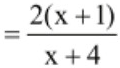 Bài 7. NHÂN, CHIA PHÂN THỨC
Thực hành 1. Tính:
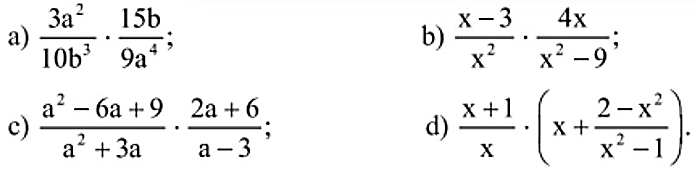 Bài 7. NHÂN, CHIA PHÂN THỨC
Thực hành 1.
Bài 7. NHÂN, CHIA PHÂN THỨC
HOẠT ĐỘNG NHÓM
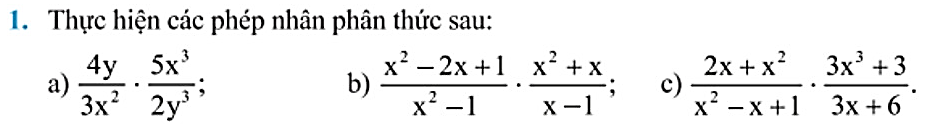 Bài 7. NHÂN, CHIA PHÂN THỨC
Bài tập 1:
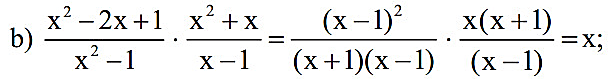 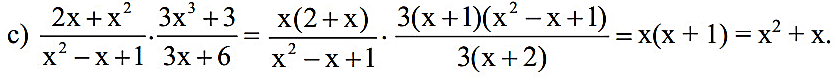 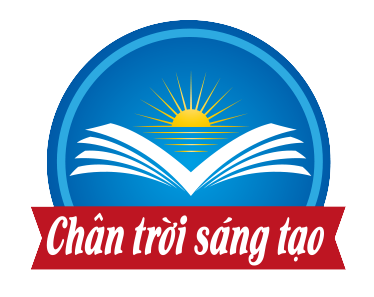 Bài 7. NHÂN, CHIA PHÂN THỨC
*Hoạt động khám phá 2:
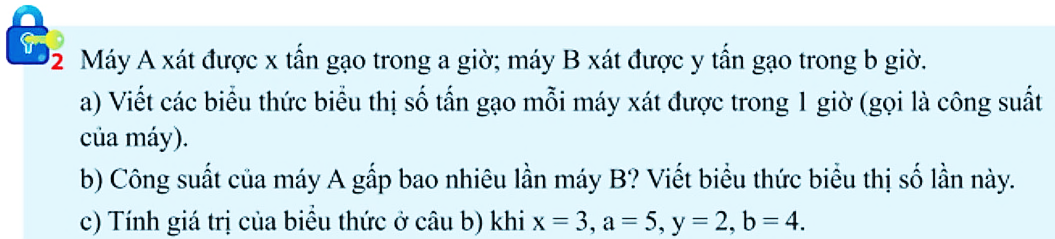 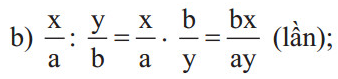 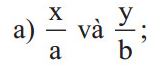 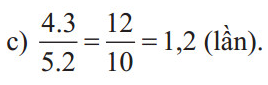 Bài 7. NHÂN, CHIA PHÂN THỨC
2. Chia hai phân thức
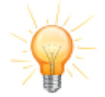 Muốn chia phân thức     cho phân thức     , ta nhân phân thức   
với phân thức
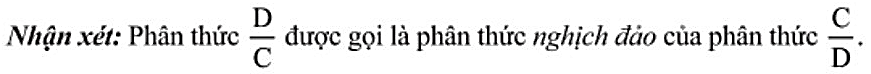 Bài 7. NHÂN, CHIA PHÂN THỨC
Ví dụ: Thực hiện các phép tính sau
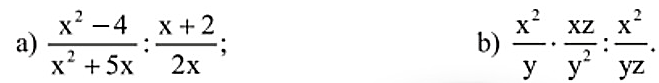 Giải:
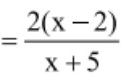 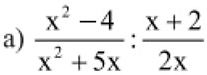 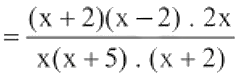 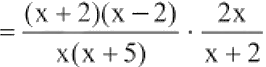 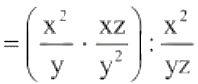 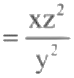 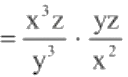 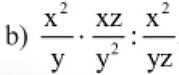 Bài 7. NHÂN, CHIA PHÂN THỨC
Thực hành 2. Thực hiện các phép tính sau :
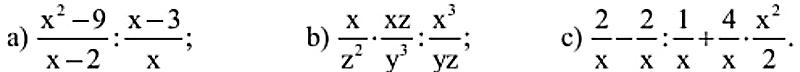 Bài 7. NHÂN, CHIA PHÂN THỨC
Thực hành 2.
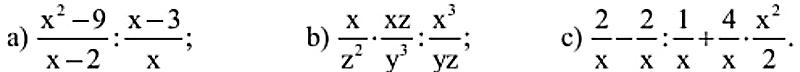 Bài 7. NHÂN, CHIA PHÂN THỨC
HOẠT ĐỘNG NHÓM
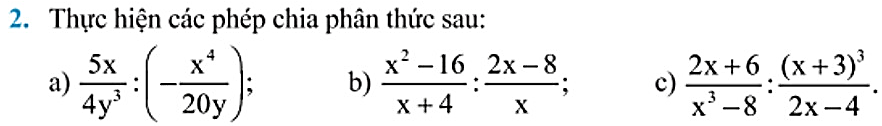 Bài 7. NHÂN, CHIA PHÂN THỨC
Bài tập 2:
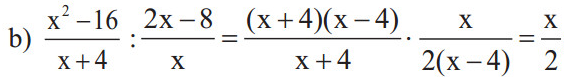 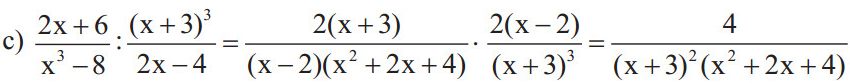 Bài 7. NHÂN, CHIA PHÂN THỨC
KHỞI ĐỘNG
Tìm phân thức nghịch đảo của các phân thức sau
3x + 2
x – 2
Bài 7. NHÂN, CHIA PHÂN THỨC
1. Nhân hai phân thức
2. Chia hai phân thức
Bài 7. NHÂN, CHIA PHÂN THỨC
Giải:
Bài 7. NHÂN, CHIA PHÂN THỨC
4. Tính:
Giải:
4.
Bài 7. NHÂN, CHIA PHÂN THỨC
HOẠT ĐỘNG NHÓM
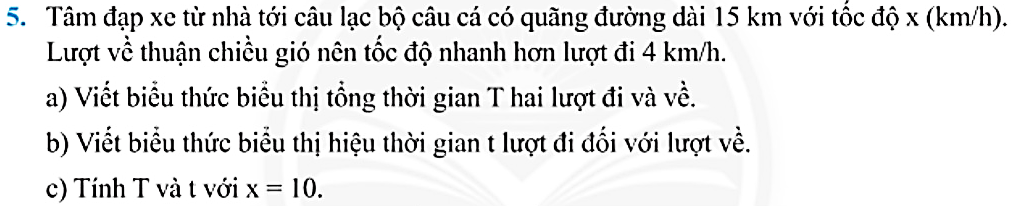 Bài 7. NHÂN, CHIA PHÂN THỨC
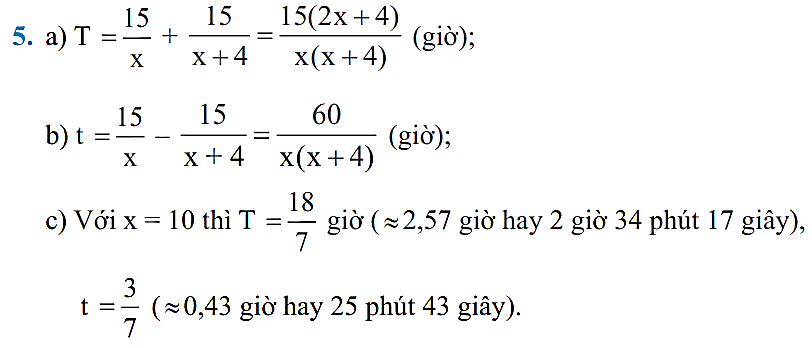 Sau bài học này, em đã làm được những gì ?
- Thực hiện được phép nhân, chia hai phân thức đại số.
 Vận dụng các tính chất giao hoán, kết hợp, phân phối của phép nhân đối với phép cộng trong tính toán với phân thức đại số.
HƯỚNG DẪN VỀ NHÀ
- Ghi nhớ quy tắc nhân, chia phân thức đại số.
- Hoàn thành các bài tập: 1, 2, 3, 4, 5 SGK/39.
- Xem trước BÀI TẬP CUỐI CHƯƠNG 1
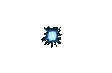 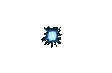 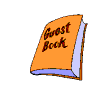 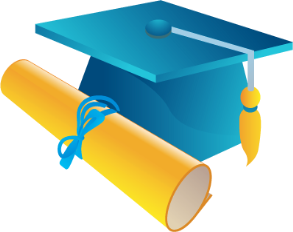 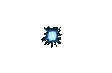 Xin ch©n thµnh c¶m ¬n!
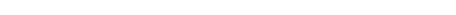